Automating Continuous Planning in SAFe
Darius Foo, Jonah Dela Cruz, Subashree Sekar, Asankhaya Sharma
Veracode
Agile teams
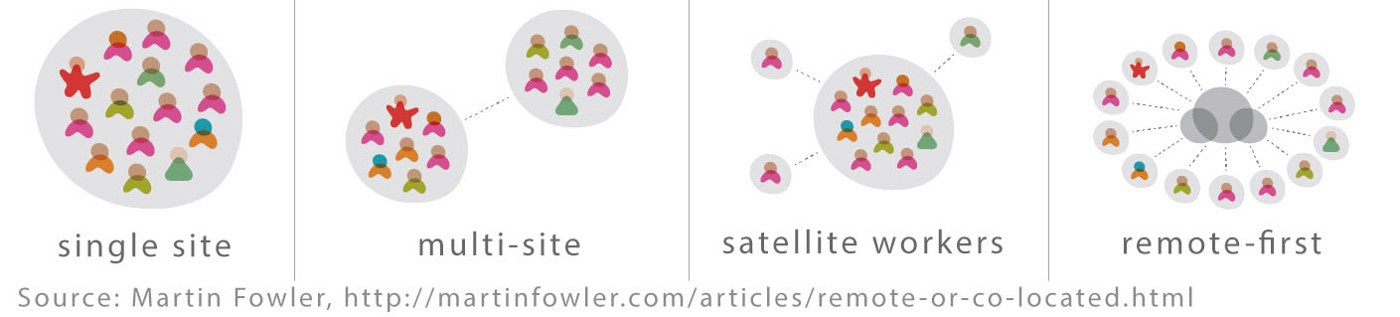 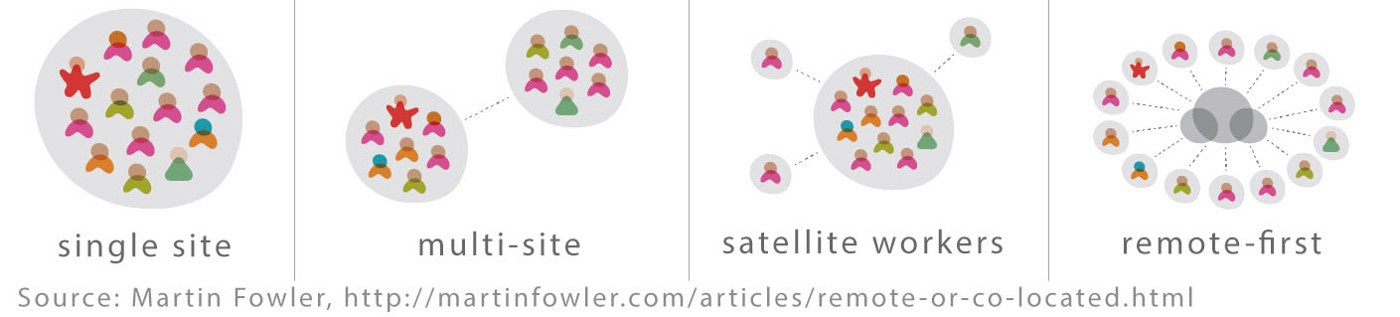 [Speaker Notes: Originally designed for small, collocated teams
Used today in large organizations of 20,000+ people
78% of the time with multiple distributed teams]
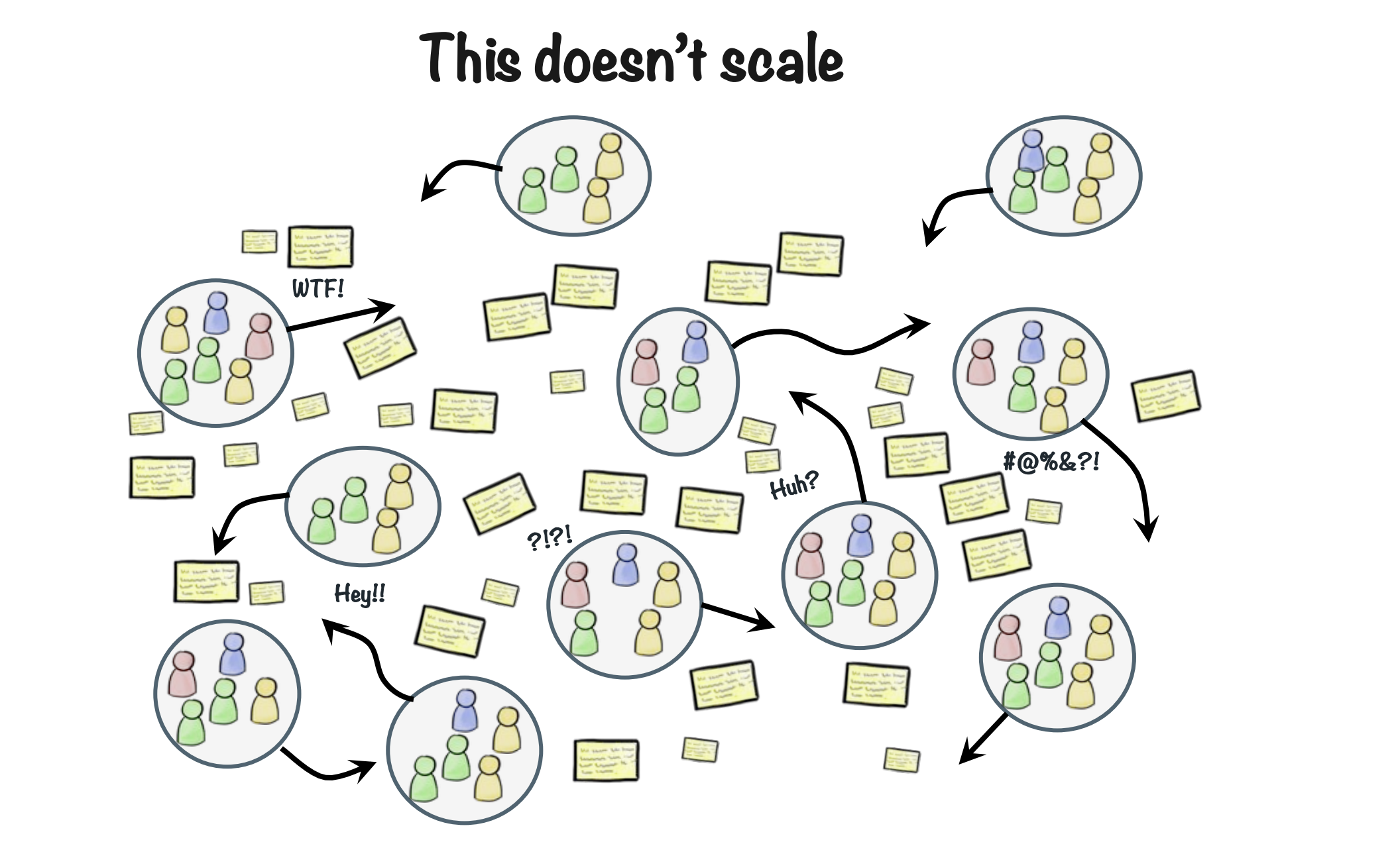 [Speaker Notes: Scaled Agile Framework (SAFe)
Most popular (35% of respondents in 14th State of Agile report)
(anything else?)]
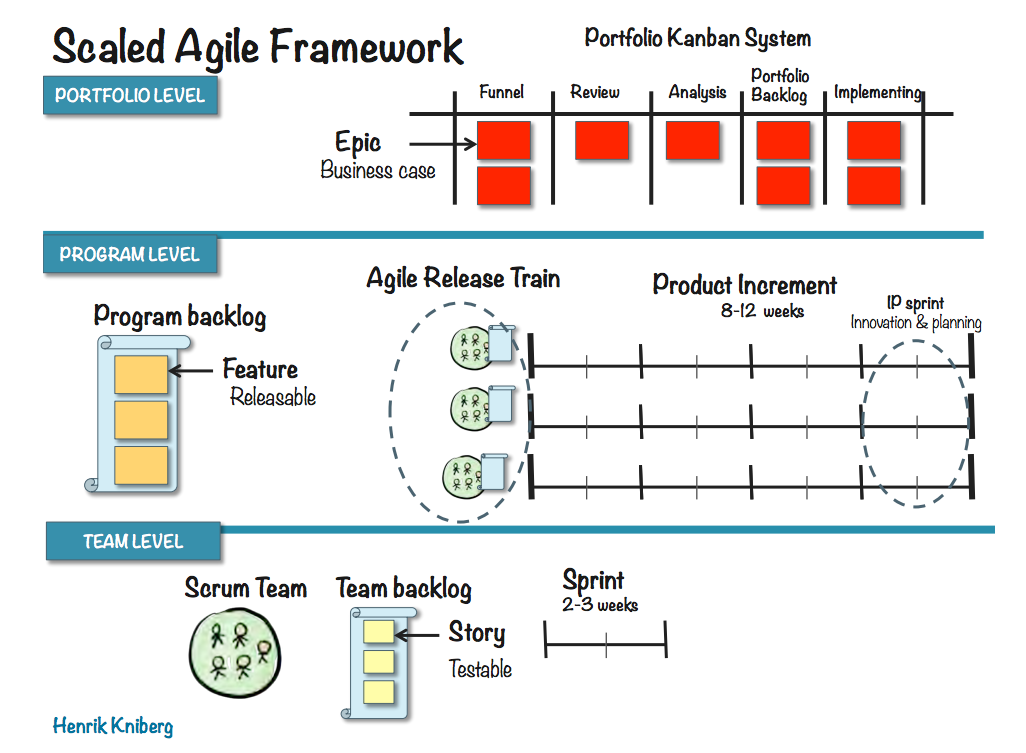 [Speaker Notes: Team level – you know
Program level – similar teams forming a train and working on objectives and dependencies together
5 sprints and 1 IP sprint
Portfolio level – management who decide where investment should go come up with priorities for the train (high level)
In Veracode, each product has its own train 
PMs
Architects
Security team
They meet together and come up with the portfolio level work
Each team in their PI objective (what the ART commits to delivering in one PI) has the objectives added – Security, Architecture work and features



Explain about how security process fits in. How PI objectives contains Purina.]
PI Planning
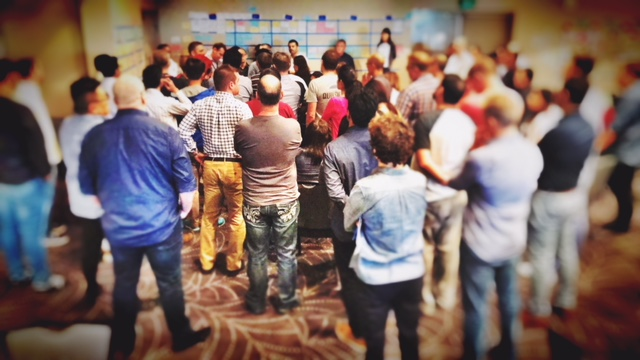 Meet face-to-face
Align goals
Cross-team dependencies
Match demand to capacity
Limitations
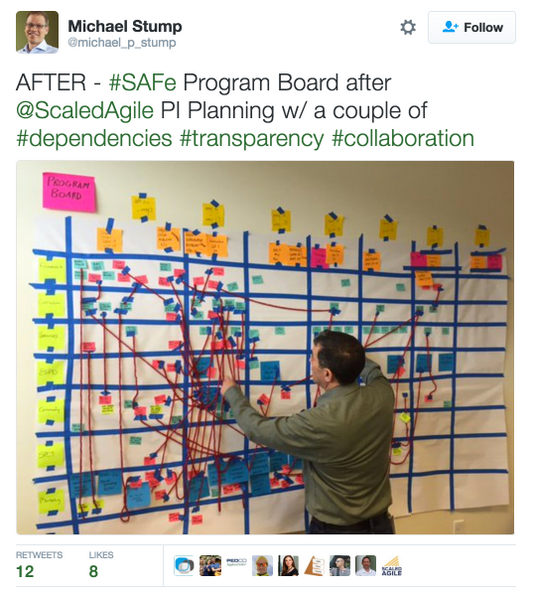 Visibility across geos
Cross-geo dependencies 
Manual digitization
Continuous Planning
Sapling
A tool for Continuous Planning
Special support for SAFe PI Planning
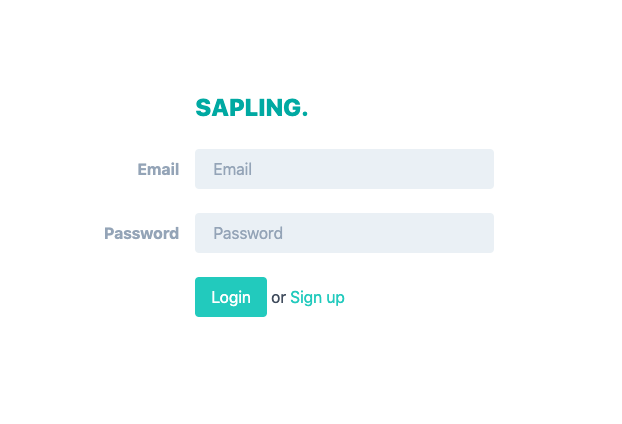 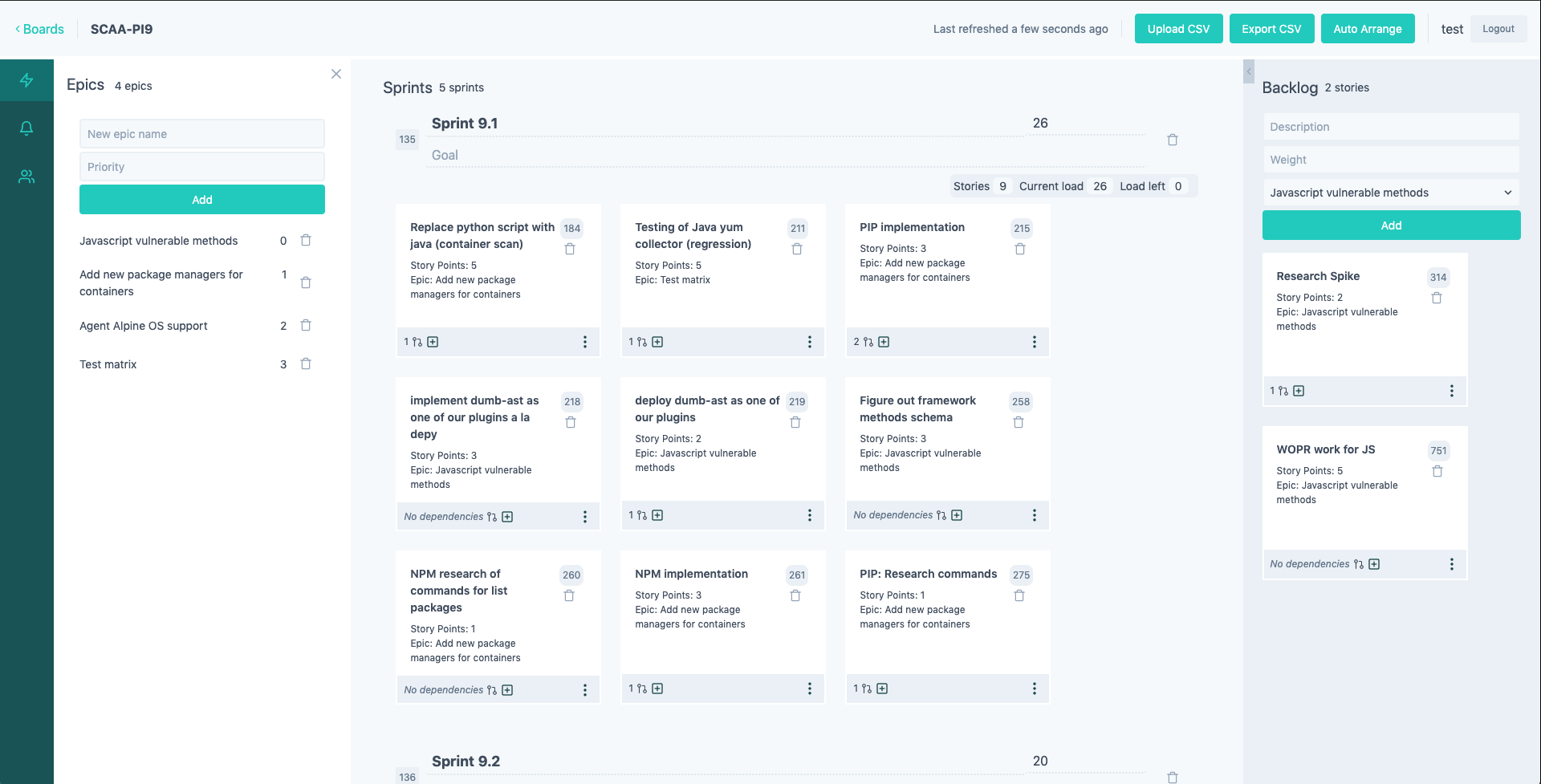 PI Planning workflow
Story dependencies
Within teams
e.g. “Research” item should always precede an “Implementation” item
Across teams
e.g. platform team should finish API before frontend team uses it
Requires communication
PI Planning is all about surfacing and negotiating cross-team dependencies
Enabling Continuous Planning
Story Assignments
Hard constraints:
Sprint capacity
Dependencies
Soft constraints (optimization)
Epic priority: minimize stories in lower-priority epics before higher ones
Context: minimize distance between dependent stories
Parallelism: maximize number of people working at the same time
Conservativeness: maximize earlier sprint assignments over later ones
Story Requests
Structures the process of negotiating dependencies
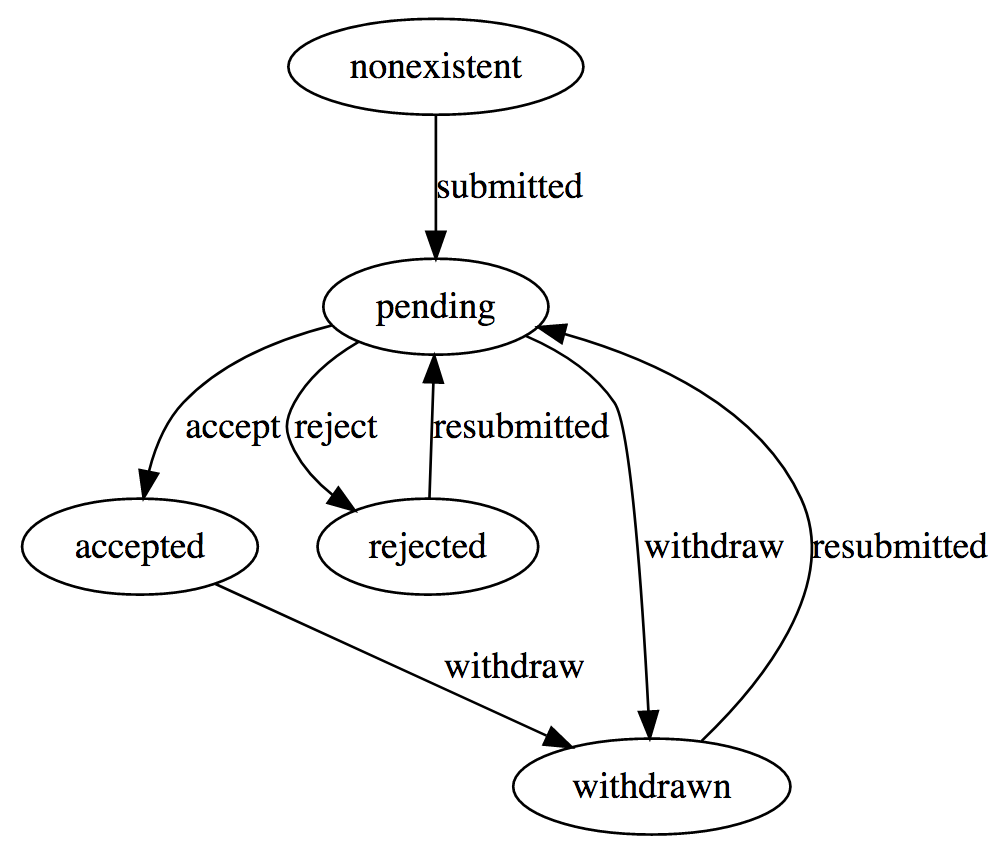 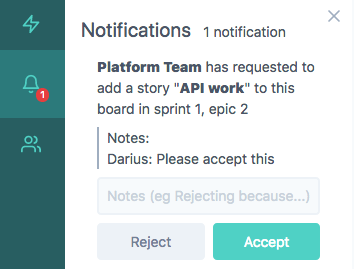 Story Requests
Visualization of cross-team dependencies
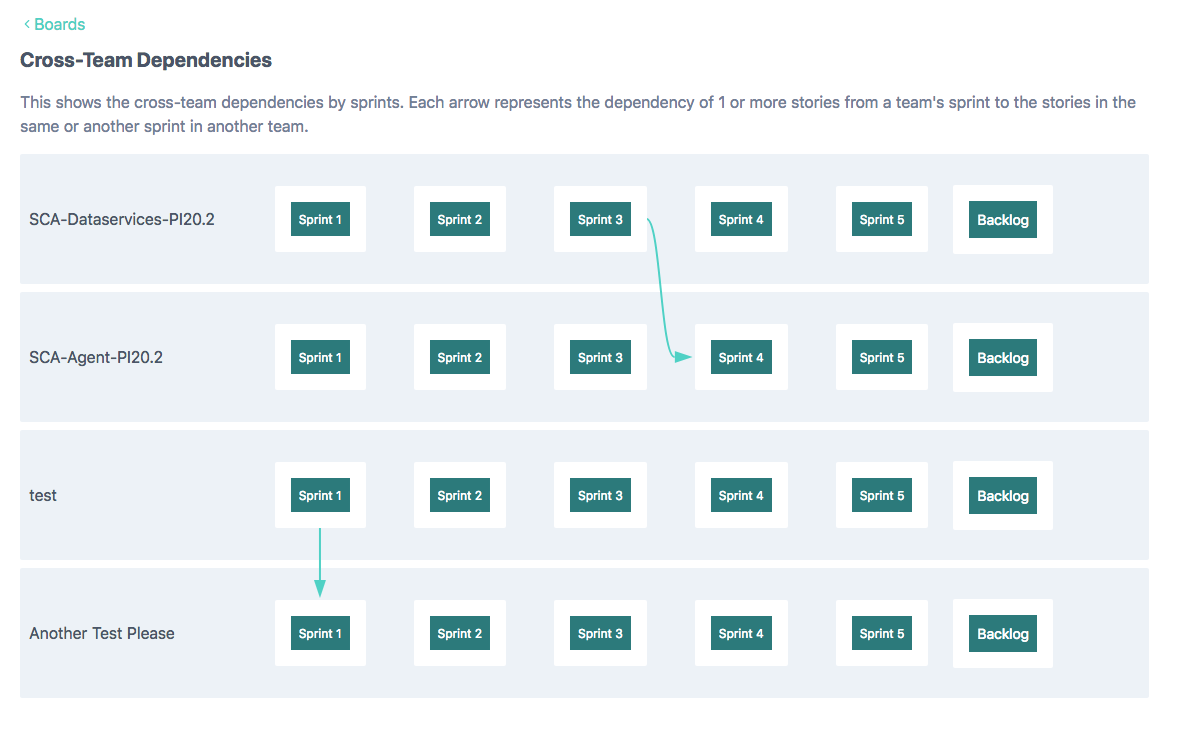 Demo
Future work
Explainability and UX of solver decisions
Previews
Incremental solving (allowing non-optimal solutions)
Deeper JIRA integration

https://github.com/srcclr/sapling